OPPOSIZIONI ESECUTIVE  INTRODUZIONE DEL GIUDIZIO DI MERITO(erronea iscrizione a ruolo o meno della fase innanzi al g.e.)
Dott. Elmelinda Mercurio 
 G.E.  Tribunale Santa Maria Capua Vetere
La cornice normativa e giurisprudenziale.
la necessaria bifasicità del giudizio di opposizione

Le ipotesi “devianti”
(con riferimento alla fase sommaria ed alla fase di merito)

La ipotesi deviante della errata introduzione con riguardo al salto della fase sommaria
La cornice normativa
La legge  del 24.02.2006 n. 52 e la riforma delle opposizioni endoesecutive.
In particolare, la modifica dell’art.616 c.p.c., 618, secondo comma, c.p.c., 619, terzo comma c.p.c.. 
La netta «cesura» tra la fase sommaria innanzi al GE e la fase di merito innanzi al GI.
Giudizio monofasico o bifasico, sebbene unico?
…e giurisprudenziale.
La necessaria struttura bifasica del giudizio di opposizione endoesecutiva

La prima a carattere necessario, la seconda meramente eventuale

L’anello di congiunzione tra i due descritti segmenti: 
il termine perentorio, stabilito nella ordinanza conclusiva della prima fase
I corollari della struttura bifasica
a) In ordine alla procura alle liti (ex plurimis: Cassazione civile, sez. 3, 09/04/2015, n. 7117, estensore Barreca) ed alla elezione di domicilio ai fini della notifica dell’atto introduttivo della fase di merito (Cassazione civile sentenza n. 7997 del 20/04/2015, estensore Barreca);
b) In ordine alla natura non definitiva del provvedimento che chiude la fase sommaria (ex plurimis, Cassazione civile, Sez.  6 - 3, Ordinanza n.  5060 del 04/03/2014, estensore Barreca)
c) In ordine al regime applicabile ai fini della impugnazione della sentenza conclusiva del giudizio, previsto dall’art. 327 c.p.c. (Cassazione civile , Sez.  3, Sentenza n.  9352 del 12/04/2017 estensore Frasca);
d) In ordine alla disciplina ratione temporis applicabile dell’art.307 c.p.c. (Cassazione civile, Sez.  3, Sentenza n.  5608 del 07/03/2017, estensore Frasca).
Le c.d. ipotesi “devianti della fase sommaria”
1) Omessa fissazione del termine per introdurre il giudizio di merito

2) Omessa statuizione sulle spese di lite

3) Erronea individuazione del giudice di merito

4) Istruzione della causa nel merito da parte del GE
Omessa fissazione del termine per introdurre il giudizio di merito
<< Qualora il giudice dell'esecuzione, con il provvedimento positivo o negativo della tutela sommaria, emesso nelle opposizioni di cui agli artt. 615, comma secondo, 617 e 619 cod.proc.civ., ometta di fissare il termine per l'introduzione del giudizio di merito, o - nelle opposizioni ai sensi degli artt. 615 e 619 cod.proc.civ. - per la riassunzione davanti al giudice competente, la parte interessata - vi sia, o meno, provvedimento sulle spese - può chiederne al giudice la relativa fissazione, con istanza ai sensi dell'art. 289 cod.proc.civ., nel termine perentorio previsto da detta norma, ovvero può introdurre o riassumere di sua iniziativa il giudizio di merito, sempre nel detto termine, restando comunque esclusa l'esperibilità contro l'irrituale provvedimento del ricorso in cassazione ai sensi dell'art. 111, comma settimo, Cost.. La mancanza dell'istanza di integrazione, nel termine di cui all'art. 289 cod.proc.civ., ovvero dell'iniziativa autonoma della parte di introduzione del giudizio di merito nello stesso termine, determina l'estinzione del processo, ai sensi dell'art. 307, comma terzo, cod.proc.civ., con conseguente impossibilità di mettere in discussione il provvedimento sulle spese. >> (Cassazione civile, Sez.  3, Sentenza n.  22033 del 24/10/2011; si vedano, altresì conformi, Cassazione civile, Sez.  3, Sentenza n.  10862 del 28/06/2012, oppure ancora Cassazione civile, Sez.  3, Sentenza n.  5779 del 08/03/2017, espressamente riferita alla assegnazione di un termine ne ultra quem
Omessa statuizione sulle spese di lite
L’ordinanza che chiude la fase sommaria dinanzi al GE, deve recare la statuizione sulle spese processuali. Detto provvedimento, infatti, è qualificabile come provvedimento cautelare a carattere anticipatorio adottato ante causam e, pertanto, esso, in virtù di una applicazione analogica dell’art.669 octies c.p.c., che prevede che il provvedimento adottato ante causam deve contenere la regolamentazione delle spese in modo da evitare che la parte vittoriosa sia costretta ad introdurre la causa di merito soltanto al fine di ottenere la condanna alle spese (sul punto: Cassazione civile, Sez.  3, Sentenza n.  22033 del 24/10/2011).
Erronea individuazione del Giudice di merito
L’ordinanza del GE che indica l’ufficio giudiziario competente a decidere la causa di merito non è impugnabile con il regolamento di competenza, potendo le parti sollevare il regolamento, in sede di cognizione piena . Tale atto, infatti, costituisce atto ordinatorio di direzione del processo esecutivo e non cognitivo in ordine alla individuazione al giudice competente a conoscere della causa (ex plurimis, Cassazione civile, Sez.  3, Ordinanza n.  9511 del 21/04/2010, nonché ancora Cassazione civile, Sez.  3, Ordinanza n.  15629 del 30/06/2010)
Istruzione della causa nel merito da parte del GE
Nell’ipotesi in cui il giudice dell’esecuzione non adotti un provvedimento terminativo della sola fase sommaria, con le statuizioni di carattere cautelare per cui è competente, ma decida nel merito la controversia, definendola poi con sentenza, si è di fronte ad una ipotesi che certamente devia dallo schema legale previsto dalla nuova disciplina delle opposizioni endoesecutive. La fattispecie è stata oggetto di una prima pronuncia della Corte di legittimità, resa dalla Cassazione civile, sentenza del 27 gennaio 2012 n. 1201, che ha posto il seguente principio : << Ed invero, già in altra decisione, questa Corte ha statuito il principio di diritto secondo cui la trattazione da parte del giudice adito della controversia con un rito diverso da quello previsto non determina alcuna nullità del procedimento e della sentenza successivamente emessa, se la parte non deduca e dimostri che dall'adozione di un rito diverso le sia derivata lesione del diritto di difesa. (cfr Cass. n. 9163/95)>>.
Istruzione della causa nel merito da parte del GE…….
Più di recente, però, la Corte ha avuto modo di occuparsi di alcune ipotesi in cui il vizio procedimentale non poteva affatto sanarsi e tanto in ragione della integrale compromissione del principio del contraddittorio. Sul punto, si vedano: Cassazione civile, Sez.  3, Sentenza n.  21258 del 20/10/2016, estensore Barreca, nonché  Cassazione Sez.  6 - 3, Ordinanza n.  25255 del 25/10/2017,estensore De Stefano, la quale ultima, afferma che << La sentenza emessa direttamente all’esito della fase sommaria di un’opposizione esecutiva (nella specie, senza neppure concedere i termini ex art. 190 c.p.c.) è nulla, in quanto affetta da erroneità insanabile del “modus procedendi”>> ,
Le c.d. ipotesi devianti della fase di merito
1)	Errata introduzione con riguardo alla forma dell’atto introduttivo.

2)	Errata introduzione con riguardo al rispetto del termine fissato dal GE.

3)	Errata introduzione con riguardo al salto della fase sommaria.
Errata introduzione con riguardo alla forma dell’atto introduttivo.
Il c.d. principio dell’atto succedaneo.
L’art.615, primo comma, c.p.c. dispone << Se competente per la causa è l’ufficio giudiziario al quale appartiene il giudice dell’esecuzione questi fissa un termine perentorio per l’introduzione del giudizio di merito secondo le modalità previste in ragione della materia e del rito, previa iscrizione a ruolo>. 
La norma dunque richiede un atto recante forma consona al rito previsto per la trattazione della opposizione. 
Quid juris se l’atto introduttivo viene predisposto in difformità dallo schema legale? 
Se l’atto “difforme” raggiunge comunque lo scopo nel termine fissato, il processo è validamente instaurato.  (ex plurimis, Cassazione civile, S.U., sentenza del 10.02.2014, n. 2907, nonché  Cass. Sez.  3, Sentenza n.  7117 del 09/04/2015, nonché Cass. Sez.  6 - 3, Sentenza n.  2490 del 08/02/2016, estensore Barreca)
Errata introduzione con riguardo al rispetto del termine fissato dal GE.
Improcedibilità o estinzione?
Nella giurisprudenza della Suprema corte si rintracciano due diverse posizioni.
Da una parte, si prospetta la estinzione del giudizio ex art.307, terzo comma, c.p.c. (Cass. Sez.  3 - , Sentenza n.  5608 del 07/03/2017), dall’altra, si delinea la improcedibilità (Cass. Sez.  6 - 3, Ordinanza n.  1058 del 17/01/2018 estensore Lina Rubino, che afferma << in caso di tardiva iscrizione della causa a ruolo, con violazione di un termine espressamente indicato come perentorio, in quanto la conseguenza del mancato rispetto di un termine perentorio – e come tale è espressamente indicato il termine per l'iscrizione della causa a ruolo, previsto dall'art. 616 c.p.c. – è l'improcedibilità , che non ammette sanatorie >>).
Errata introduzione con riguardo al salto della fase sommaria.
Assenza di una norma di riferimento

Assenza di un precedente di legittimita’
( fino a qualche giorno prima…)

Necessaria ricognizione della prassi
Le prassi emerse
1) Istanza iscritta al ruolo contenzioso, ma rivolta inequivocabilmente al GE

2) Istanza iscritta al ruolo contenzioso, ma non rivolta inequivocabilmente al GE

3) Istanza iscritta al ruolo contenzioso, e rivolta inequivocabilmente ad un giudice diverso dal GE ( ovvero il GI)
Istanza iscritta al ruolo contenzioso, ma rivolta inequivocabilmente al GE
La cancellazione/archiviazione dal ruolo contenzioso, anche se non manca chi dichiara inammissibile la istanza di cautela ed istruisce il merito.
Errore nella individuazione del destinatario/ «mera irregolarità amministrativa», cui lo stesso Giudice può porre rimedio.
La trasmissione degli atti al GE
Istanza iscritta al ruolo contenzioso, ma non rivolta inequivocabilmente al GE
Si tratta della ipotesi in cui una istanza non viene rivolta inequivocabilmente al GE, in quanto la parte istante si rivolge genericamente al Tribunale, ma chiede i provvedimenti di competenza del GE, ovvero la sospensione della procedura esecutiva o i provvedimenti indilazionabili. 

Per detta ipotesi, si possono formulare le medesime riflessioni di cui alla prima fattispecie già trattata, atteso che l’istanza iscritta al ruolo contenzioso, è comunque rivolta al Giudice dell’esecuzione, sebbene non esplicitamente.
Istanza iscritta al ruolo contenzioso, e rivolta inequivocabilmente al GI
Si tratta delle ipotesi in cui la parte non si è rivolta al GE, né ha chiesto provvedimenti la cui competenza funzionale è del GE, ma ha chiesto al G.I. di valutare la propria domanda. 
Le prassi emerse sono tre: 
1) Alcuni dichiarano la domanda inammissibile, ritenendo sussistente la competenza funzionale del GE, comunque, dovendo essere la fase di merito introdotta, soltanto all’esito della fase sommaria; 
2) Altri, trattano la fase di merito, istruendola e decidendola come un qualsiasi altro giudizio contenzioso; 
3) Altri ancora dispongono comunque la cancellazione della causa dal ruolo, al fine di trasmettere ( in qualche modo) gli atti al giudice dell’esecuzione.
La prassi di dichiarare la inammissibilità della domanda.
Chiusura in rito della opposizione endoesecutiva ( fase di merito) introdotta direttamente innanzi al G.I.
La motivazione: trattasi di domanda rivolta ad un giudice incompetente
La competenza funzionale del GE.
Dubbio sulla sanzione particolarmente gravosa della inammissibilità della domanda
La pronuncia della CassazioneSezione III, sentenza 11 ottobre 2018 n. 25170
La fattispecie concreta
La inderogabilità della fase preliminare sommaria
Le conseguenze della proposizione di un atto non conforme al modello legale
Schema operativo
Riflessioni ed una possibile diversa soluzione
Sezione III, sentenza 11 ottobre 2018 n. 25170La fattispecie concreta
La fattispecie concreta sottoposta all’attenzione della Suprema corte trae origine da una opposizione agli atti esecutivi proposta dal creditore procedente avverso un provvedimento di improcedibilità parziale reso dal giudice dell’esecuzione, nell’ambito di una procedura di espropriazione immobiliare. La detta opposizione era stata avanzata direttamente in sede di merito, con ricorso, al giudice della cognizione ( ex art.186 bis d.a. c.p.c.), senza il preventivo svolgimento della fase sommaria. In sede di giudizio contenzioso, la società opposta, ovvero il debitore esecutato nella procedura di espropriazione immobiliare, aveva eccepito la irregolarità, ma la detta eccezione era stata respinta dal giudice, sul rilievo che la fase sommaria è sostanzialmente prevista nel solo interesse della parte opponente, con la conseguenza che, ove quest’ultima non abbia interesse all’adozione di provvedimenti cautelari, ben può richiedere la trattazione del merito da parte del Giudice competente per valore e per materia.
La inderogabilità della fase sommaria delle opposizioni endoesecutive
La c.d. struttura bifasica << è prevista dalla legge per una pluralità di esigenze non riconducibili al solo interesse della parte opponente, ma anche (e soprattutto) volte ad assicurare finalità di carattere pubblicistico e di tutela delle altre parti del processo esecutivo>>. 
a) nello scopo di garantire ed incentivare i meccanismi processuali deflattivi espressamente previsti dalla legge,  di cui agli articoli 624, terzo comma, c.p.c. e 619, terzo comma, c.p.c.; 
b) nella finalità di consentire al GE, l'eventuale esercizio dei suoi poteri officiosi di verifica e controllo della regolarità di svolgimento dell'azione esecutiva, nonché dei suoi poteri di direzione del procedimento, che potrebbero determinare l'emissione (anche di ufficio) di provvedimenti tali da rendere superfluo lo svolgimento del merito dell'opposizione ( sul punto, una traccia era già segnata in Cassazione civile, Sez.  6 - 3, Ordinanza n.  15605 del 22/06/2017, estensore Tatangelo); 
c) lo scopo di rendere possibile la conoscenza dell'avvenuta proposizione di un'opposizione a tutte le parti del processo esecutivo, anche se non direttamente interessate dall'opposizione stessa o se intervenute successivamente ad essa (anche a quelle parti, quindi, che eventualmente non possono ritenersi litisconsorti del giudizio di merito dell’opposizione) nonché ad eventuali altri soggetti che abbiano un interesse di fatto in proposito (si pensi ai potenziali interessati all'acquisto dei beni pignorati);
d) la previsione del termine per la introduzione fissato dal GE, «non avrebbe senso, se dalla parte sommaria si potesse prescindere».
Ancora sul principio di inderogabilità della fase sommaria
La Corte sottolinea, inoltre, la rilevanza particolare nelle ipotesi di cui all’art.617, secondo comma, c.p.c., nella quale il GE può emettere provvedimenti anche d’ufficio.
(A quanto indicato nella sentenza, si può aggiungere che il superiore interesse alla instaurazione della fase sommaria, soprattutto per la finalità di consentire al Giudice dell’esecuzione la disamina del fascicolo, si apprezza soprattutto in quei casi in cui, il fascicolo dell’esecuzione, in assenza di una vera e propria opposizione, non transiterebbe mai sulla scrivania del GE, come per esempio per la esecuzione per rilascio o per la esecuzione esattoriale ex art.72 bis D.P.R. 602 del 1973. In questi casi, indicare come assolutamente necessaria la fase sommaria al GE, significa metterlo in grado di controllare un fascicolo, che diversamente, in assenza di opposizione, egli non conoscerebbe. )
Le conseguenze della proposizione di un atto non conforme al modello legale
Il modello legale
Una domanda nella forma del ricorso rivolta al GE, ovvero il Giudice del processo esecutivo pendente, con deposito agli atti del processo esecutivo, ovvero con inserimento nel fascicolo dell’esecuzione.
La difformità rispetto al modello legale
a) Domanda viziata nella forma;
b) Domanda non rivolta <<direttamente al Giudice dell’esecuzione, ma genericamente all’Ufficio giudiziario, o addirittura espressamente al giudice competente a decidere per la fase di merito>>;
c) Atto non depositato agli atti del fascicolo dell’esecuzione già pendente, ma iscritto direttamente nel ruolo contenzioso ordinario;
( La Corte contempla nelle difformità tutte le ipotesi emerse nella prassi)
Le conseguenze della proposizione di un atto non conforme al modello legale
La qualificazione della Corte di cassazione
Nullità per difformità dal modello legale: il mancato rispetto della forma individuata nella domanda rivolta al GE ed inserita nel fascicolo dell’esecuzione.
Atto non idoneo a raggiungere lo scopo (che è quello rendere conoscibile al Giudice dell’esecuzione l’opposizione al fine di consentirgli un complessivo controllo sull’opposizione e sul fascicolo dell’esecuzione) ex art.156, secondo comma, c.p.c.
Nullità sanabile, laddove l’atto sia «tempestivamente trasmesso al GE ed inserito nel fascicolo del processo esecutivo, su iniziativa dell’ufficio o su richiesta della parte opponente, di modo che venga assicurato l’immediato svolgimento della fase sommaria», ex art.156, terzo comma, c.p.c.
La tempestiva conoscenza nelle opposizioni 617 c.p.c. (conoscenza della opposizione prima del compimento dell’atto successivo).
La sanatoria delineata dalla CorteSchema operativo
La sanatoria si ha allorquando l’atto raggiunge il suo scopo, ovvero perviene nella sfera di conoscenza del GE.
Domanda giudiziale inequivocabilmente diretta al GE (atto contenente i requisiti minimi per il raggiungimento dello scopo, ovvero sia diretto al GE, rechi il numero di RGE, e  sia depositato nello stesso ufficio di appartenenza del GE) – sanatoria: inserimento della domanda nel fascicolo dell’esecuzione ad opera della stessa cancelleria che ha l’obbligo di inserire nel fascicolo dell’esecuzione tutte le domande che sono interpretabili come rivolte al GE, anche se eventualmente iscritte erroneamente al ruolo contenzioso – effetti della sanatoria: dal momento in cui il ricorso è depositato presso l’Ufficio – eventuale decadenza non imputabile alla parte.
Domanda inequivocabilmente rivolta ad un giudice diverso dal GE (atto espressamente rivolto ad un giudice diverso dal GE) – sanatoria: rilievo di ufficio o provvedimento su eccezione di parte; il GI dispone la rinnovazione dell’atto nullo e dispone la trasmissione nel fascicolo dell’esecuzione – effetti della sanatoria: dal momento in cui è reso il provvedimento dal G.I. – eventuale decadenza imputabile alla parte.
Schema operativo …segue…
Cosa deve fare il Giudice del contenzioso raggiunto da un atto introduttivo di una opposizione endoesecutiva?
a) Rilevare la nullità dell’atto introduttivo, anche senza istanza di parte, e disporre la trasmissione degli atti al Giudice dell’esecuzione, verificando che si possa svolgere tempestivamente la fase sommaria (sul punto, bisognerebbe discutere di questa verifica da parte del Giudice del contenzioso);
b) Pronunciare la improponibilità della domanda, (per difetto della fase sommaria), laddove non sia possibile la sanatoria/regolarizzazione;
c) In nessun caso può decidere il merito, perché darebbe vita ad una sentenza viziata da nullità  («nullità censurabile in via di impugnazione e rilevabile d’ufficio, salvo il giudicato interno»)
Riflessioni «in punta di piedi»sulla soluzione offerta dalla Suprema Corte
La nozione di forma degli atti processuali e la nullità degli atti come vizio di forma. 
Nella detta nozione, sono sicuramente riconducibili le modalità di esternazione dell’atto, gli schemi dei modelli delineati dalla legge, la provenienza dal soggetto legittimato a compiere quegli atti, ed il rispetto dell’ordine prefissato dei termini. 
La forma come concetto «evanescente»: rientra in essa la circostanza che a decidere della opposizione debba essere, in prima battuta e necessariamente, il GE, e quindi che la domanda debba essere rivolta al GE ed inserita agli atti del fascicolo dell’esecuzione? 
La sanatoria non per attività della parte, ma per attività della cancelleria o per provvedimento del Giudice: una soluzione coerente con il sistema delineato dal codice?
Il profilo concreto della sentenza :una diversa lettura
La trasmissione degli atti al GE, laddove sia possibile un tempestivo espletamento della fase sommaria.
I requisiti formali ed i requisiti generali del processo.
Le questioni relative alla nullità, attenendo alla forma-contenuto dell’atto (nella specie introduttivo), a valle di un rapporto processuale validamente instaurato (rapporto non configurato dalla Corte come tale, nell’ipotesi in cui sia omessa la fase sommaria). 
La competenza e la ripartizione interna degli affari all’interno dello stesso Tribunale: meccanismi di recupero della domanda processuale non sconosciuti all’ordinamento processuale nel suo insieme.
I meccanismi di conservazione della domanda processuale: la c.d. translatio judicii per il difetto di giurisdizione e di competenza; la ipotesi di un analogo meccanismo di recupero della domanda nel caso di atto introduttivo non rivolto al giudice dell’esecuzione, bensì al giudice del contenzioso: quale rilevanza attribuire al detto errore? 
La improponibilità della domanda, come conseguenza dalla rilevanza maggiore rispetto all’errore commesso nella individuazione del giudice munito di giurisdizione: alla luce dell'evoluzione subita dal nostro ordinamento processuale, una incoerenza del sistema?
Un profilo sovranazionale
<< Tra i princìpi della CEDU "comunitarizzati" viene in rilievo ai nostri fini l'art. 6, § 1, CEDU, ovvero il diritto di accesso alla giustizia. L'interpretazione che di tale norma ha dato la giurisprudenza della Corte di Strasburgo appare ostativa alla continuazione dell'orientamento minoritario, sotto due profili. In primo luogo, la corte EDU ha stabilito che le sentenze le quali dichiarino inammissibile una impugnazione per ragioni formali possano dirsi coerenti con l'art. 6, § 1, della CEDU, solo quando la causa di inammissibilità sia prevista dalla legge, possa essere prevista ex ante, e non sia di derivazione giurisprudenziale ovvero, se lo sia: possano dirsi coerenti con l'art. 6, § 1, della CEDU, solo quando la causa di inammissibilità sia prevista dalla legge, possa essere prevista ex ante, e non sia di derivazione giurisprudenziale ovvero, se lo sia: (-) non sia frutto di una interpretazione "troppo formalistica"; (-) risulti comunque da un orientamento consolidato; (-) sia chiara ed univoca (così Corte EDU, sez. I, 15.9.2016, Trevisanato c. Italia, in causa n. 32610/07, §§ 42-44).>> ( Corte di cassazione, sentenza Sez.  3 - , Sentenza n.  17036 del 28/06/2018).
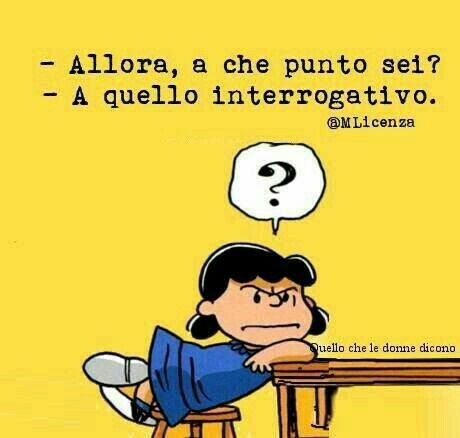